SAU I-983 Instructions
This PowerPoint provides simple instructions to complete the I983 form.
SEVP also provides instructions on how to complete the I-983 form. It is recommended that you read through them if you have any additional questions. https://studyinthestates.dhs.gov/form-i-983-overview
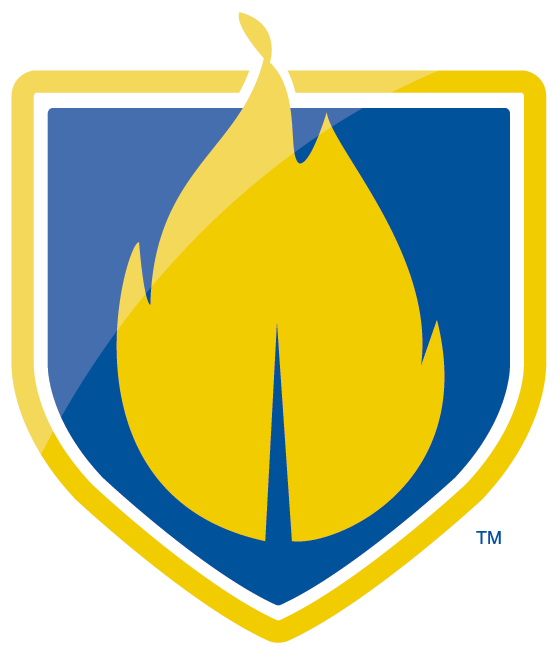 Introduction
This PowerPoint will explain each part of the I-983 form. All information is correct at the time of this PowerPoint being created. Pictures will accompany where examples will be helpful.


**Type all information directly into the .pdf before printing. Handwritten forms may cause the machine to make errors when converting the information into electronic form.
Section 1, Student Information
Student Name: Enter your full name (Surname/Primary Name, Given Name) exactly as it
appears on your SEVIS issued Form I‐20.
Student Email Address: Enter the email address where you can be contacted.
Name of School Recommending STEM OPT: Southern Arkansas University.
Name of School Where STEM Degree Was Earned: Enter the name of the school from which
you earned the degree upon which the STEM OPT is based.  This may or may not be the
same school recommending the STEM OPT if you are using a prior STEM degree.
SEVIS School Code of School Recommending STEM OPT: NOL214F10339000
DSO Name and Contact Information: Rebekah Barnes, RSBarnes@saumag.edu
Student SEVIS ID Number: Enter your SEVIS identification (ID) number.
STEM OPT Requested Period: Enter the period during which you are requesting to work on
STEM OPT.
Section 1 Continued…
Qualifying Major and Classification of Instructional Programs (CIP) Code: Enter your STEM
major that qualifies you for the STEM OPT extension, as well as the degree’s (CIP) code.  You
can find the CIP code on your I20.
Level/Type of Qualifying Degree: Enter the academic level upon which you are basing STEM OPT.  (For example, enter Bachelor’s, Master’s, or Ph.D.)
Date Awarded: Enter the date when the degree, upon which STEM OPT will be based, was awarded.
Based on Prior Degree? Check “No” if your STEM OPT participation is based on
your most recently obtained degree, and that is the degree upon which your current post‐
completion OPT is based.
Employment Authorization Number: Enter your 9 digit USCIS number located on the front of your OPT EAD card.
Section 1 Example
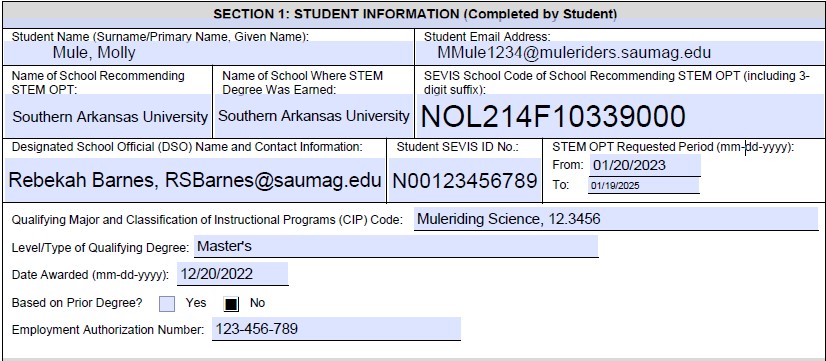 Section 2, Student Certification and Example:
Signature of Student: By hand or electronic signatures using software programs or applications,or electronically reproduced copies of a signature.
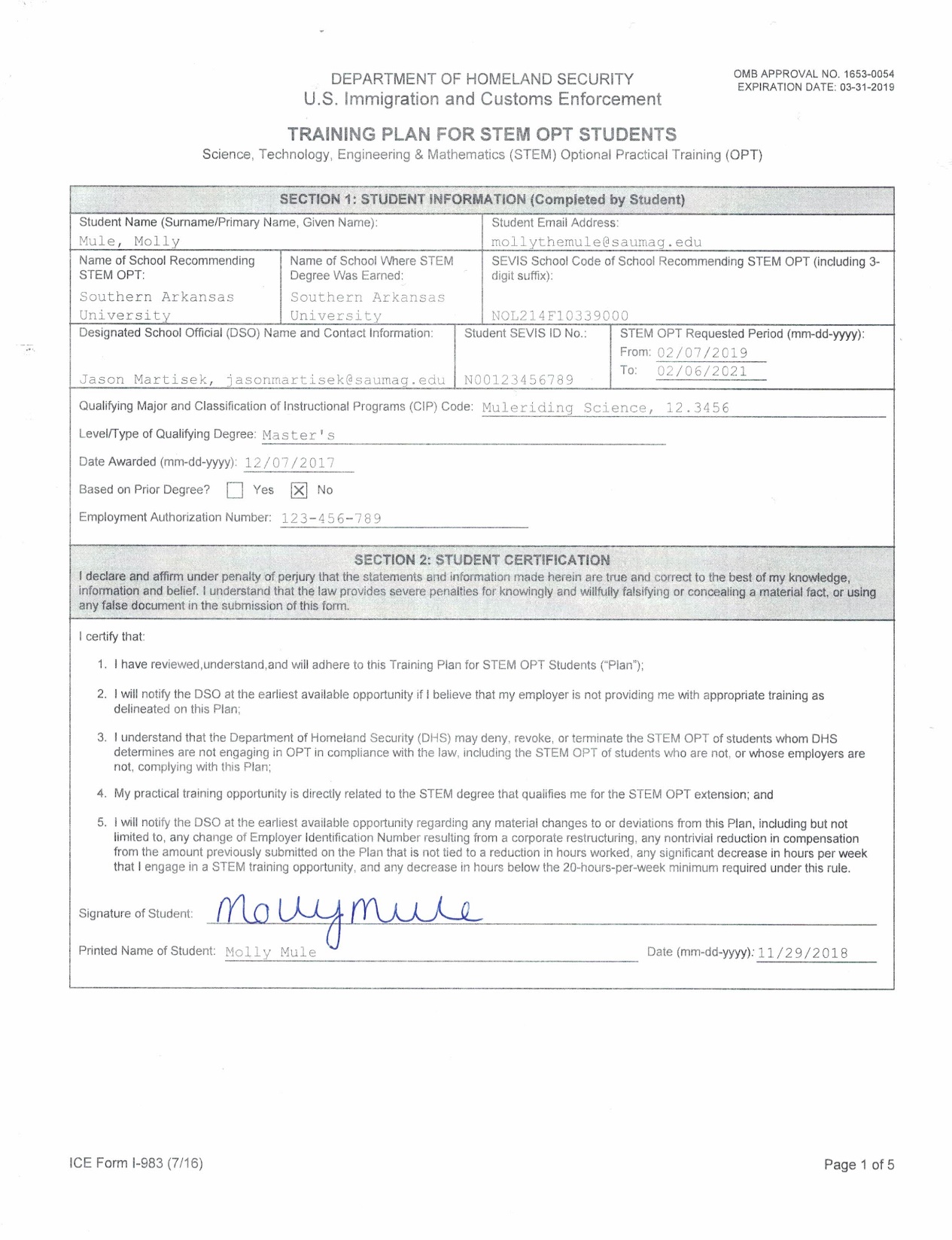 Section 3, Employer Information (Completed by Employer):
Employer Name: Enter your company, university, etc. name.
Street Address, Suite, City, State, Zip Code: Enter the employer or company mailing address.  
Employer Website URL: Enter the employer website URL, if available. If no website exists,
enter N/A.
Employer ID Number (EIN): Enter the Employer Identification Number (EIN).
Number of Full‐Time Employees in the United States: Provide the number of full‐time
employees in the United States.  
North American Industry Classification System (NAICS) Code: Enter the company’s NAICS
code.
Section 3 Continued and Example
OPT Training Hours Per Week: Enter the agreed‐upon number of average training hours per week.  In order to qualify for STEM OPT, the student must work a minimum of 20 hours per week.
Start Date of Employment: Enter the date when the student will begin the STEM OPT training with the employer (this will usually match the requested start date in Section 1). 
Compensation: Enter the dollar amount of salary, stipend, and/or other compensation, and the frequency of pay (per hour, per week, bi‐weekly, monthly).  Other compensation may include housing, tuition waivers, transportation costs, etc.
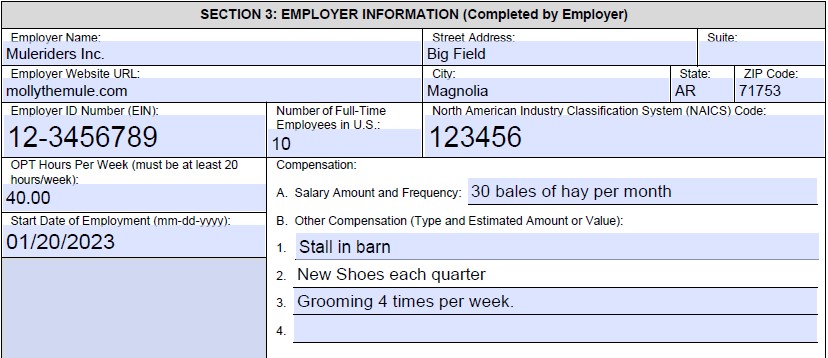 Section 4, Employer Certification
Employer Certification: The Employer Official with Signatory Authority, who is an appropriate individual in the employer’s organization, who is familiar with the student’s goals and performance, and who is an employee who has signatory authority for the employer should review the certification and affirm the statement by signature. MUST be signed by hand, or electronic signatures using software programs or applications, or electronically reproduced copies of a signature.
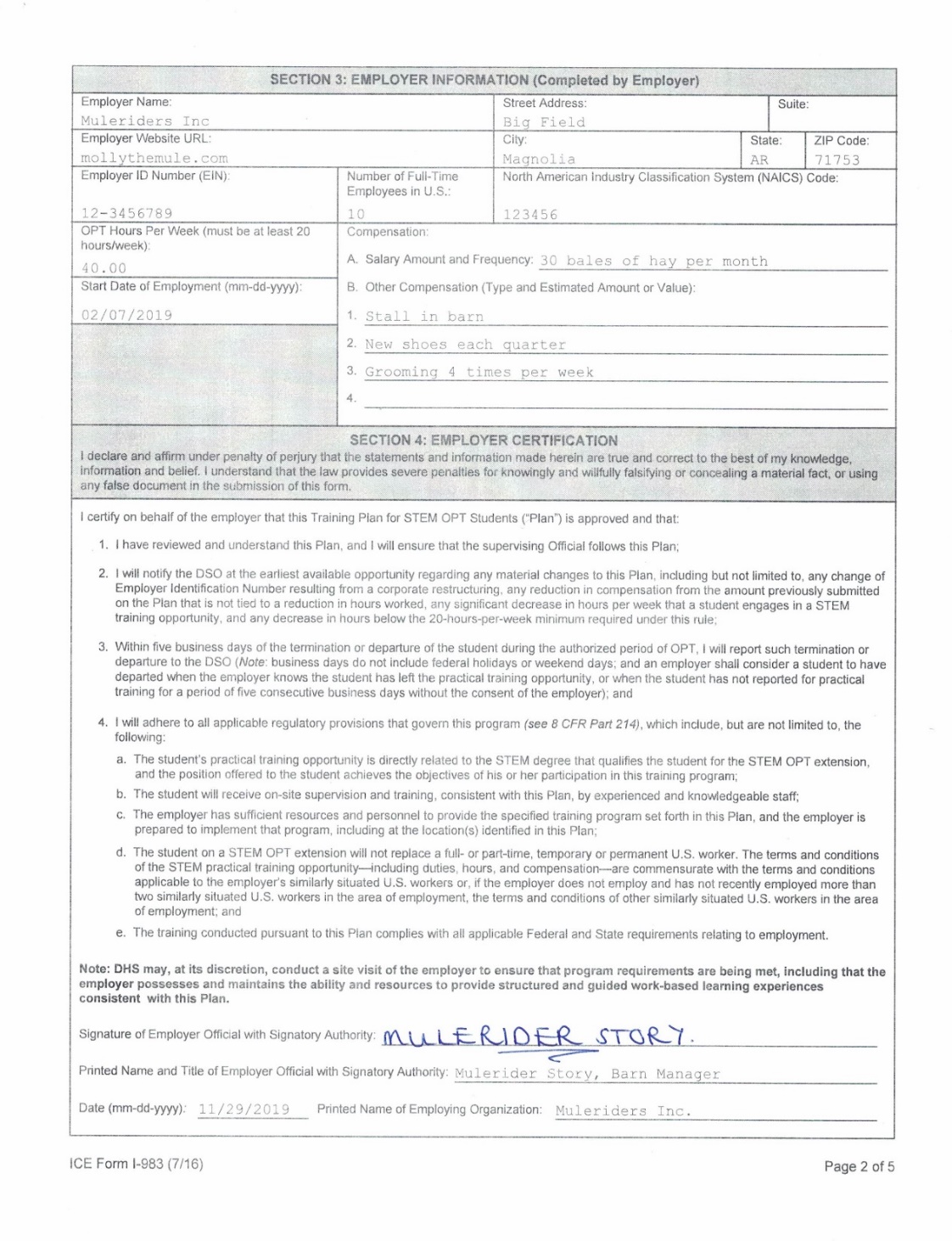 Section 5: Training Plan for STEM OPT Students(Completed by Employer):
In order to better ensure the academic benefit and integrity of the extension, Federal
regulations require each STEM OPT student to prepare and execute with his or her prospective
employer a formal training plan that identifies learning objectives and a plan for achieving those
objectives.  The STEM OPT student and his or her employer must work together to finalize the
plan. 
Student Name: Enter the student’s name (Surname/Primary Name, Given Name) exactly as
it appears on the student’s SEVIS‐issued Form I‐20.
Employer Name: Enter the employer’s name, as it appears in “Section 3: Employer
Information.”
Site Name: Enter the employer’s site name, which may be the same as employer name in
Section 3.  However, if the student is working for a branch or subsidiary of a large entity, or
anywhere other than the headquarters, provide the name of this work site.
Section 5: Training Plan for STEM OPT Students Continued…
Site Address: Enter the exact address of the work site where the STEM practical training will take place.
Name of Official: Enter the name of the appropriate individual in the employer’s organization who will monitor the student’s goals and performance.  This may or may not be the same Employer Official as in Section 4.
Official’s Title: Enter the title of the appropriate individual in the employer’s organization who is familiar with, and will monitor, the student’s goals and performance.
Official’s Email: Enter the email address of the appropriate individual in the employer’s organization who is familiar with, and will monitor, the student’s goals and performance.
Official’s Phone Number: Enter the phone number of the appropriate individual in the employer’s organization who is familiar with, and will monitor, the student’s goals and performance.
Student Role and the Training Program’s Direct Relationship to the Student’s Qualifying STEM Degree: Describe what tasks and assignments the student will carry out during the training and how these relate to the student’s STEM degree.  The plan must cover a specific span of time, and detail specific goals and objectives.
Section 5: Training Plan for STEM OPT Students Continued…
Goals and Objectives: Describe the specific skills, knowledge, and techniques the student will learn or apply; how the student will achieve the goals set out for his or her training; and the training curriculum including the timeline.
Employer Oversight: Explain how the employer provides oversight and supervision of individuals filling positions such as that being filled by the named F‐1 student.  If the employer has a training program or related policy in place that controls such oversight and supervision, a description of this program or policy may suffice to answer the question.  
Measures and Assessments: Explain how the employer measures and confirms whether individuals filling positions such as that being filled by the named F‐1 student are acquiring new knowledge and skills.  If the employer has a training program or related policy in place that controls such measures and assessments, a description of this program or policy may suffice to answer the question.  
Additional Remarks.  Provide any additional pertinent information.
Section 5 Example
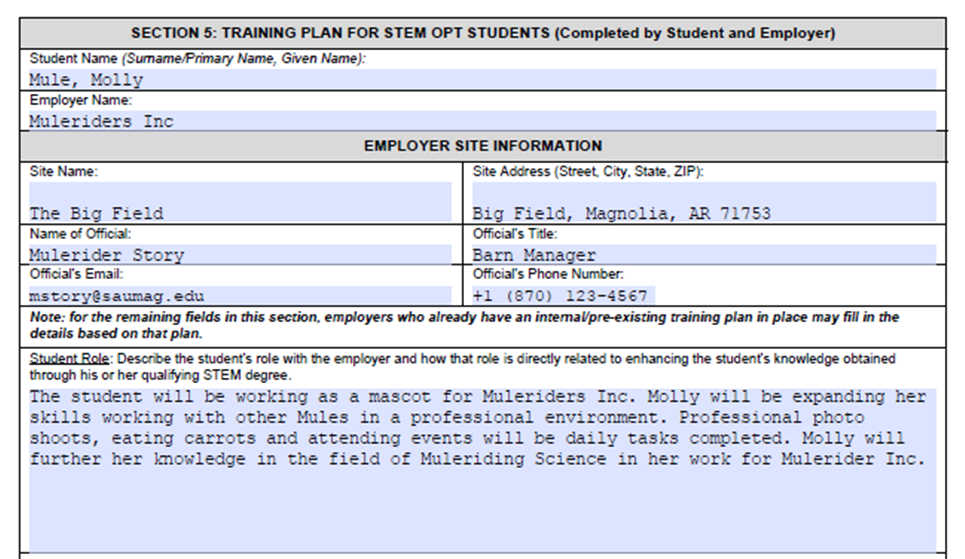 Section 5 Example, Continued
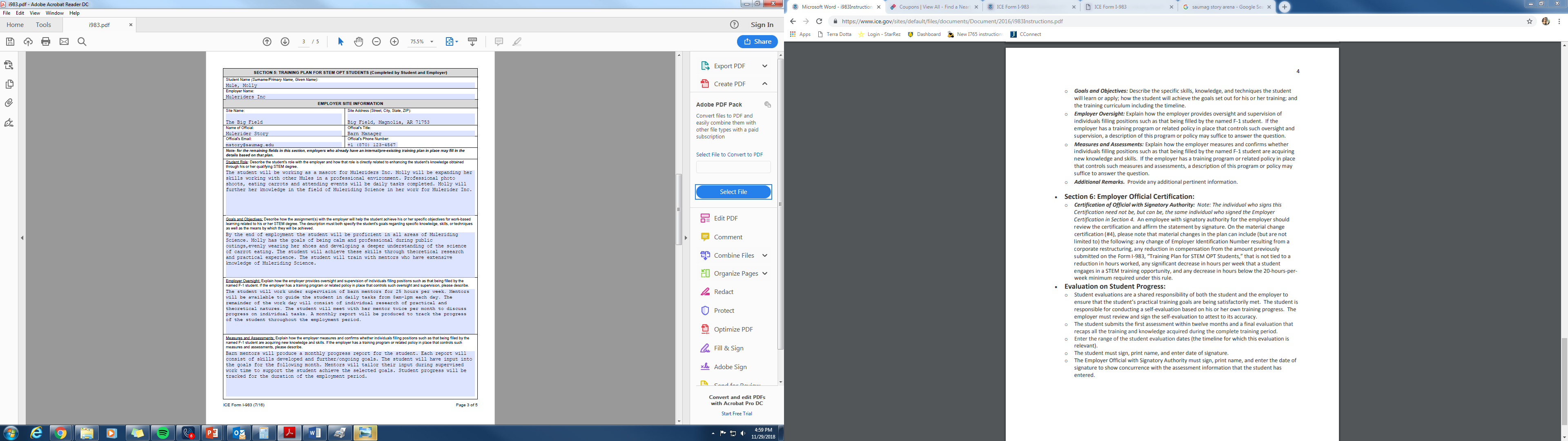 Section 6: Employer Official Certification:
Note: The individual who signs this certification need not be, but can be, the same individual who signed the Employer Certification in Section 4.  An employee with signatory authority for the employer should review the certification and affirm the statement by signature. MUST be signed by hand, or electronic signatures using software programs or applications, or electronically reproduced copies of a signature.
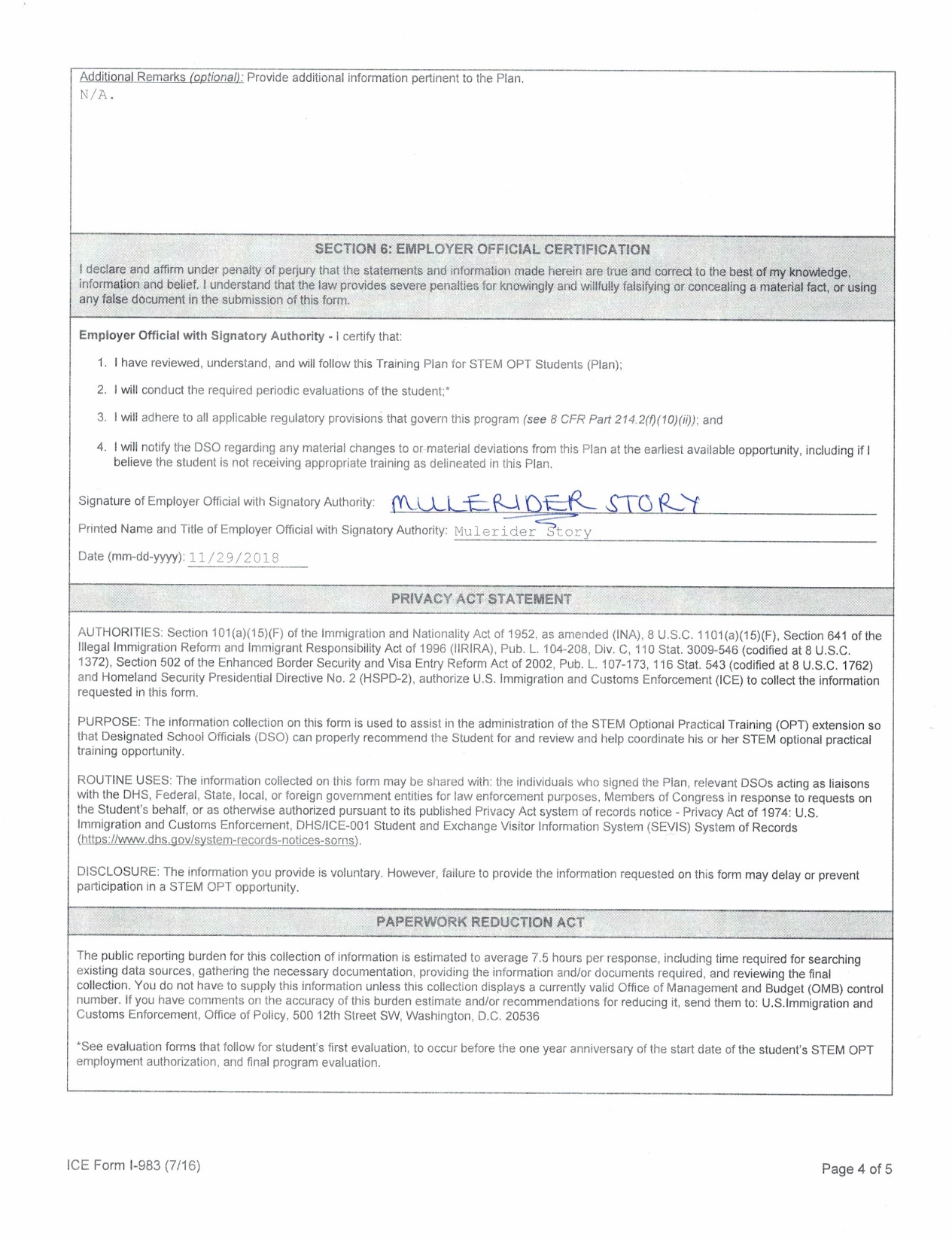 Evaluation on Student Progress:
Student evaluations are a shared responsibility of both the student and the employer to ensure that the student’s practical training goals are being satisfactorily met.  The student is responsible for conducting a self‐evaluation based on his or her own training progress.  The employer must review and sign the self‐evaluation to attest to its accuracy. 
The student submits the first assessment within twelve months and a final evaluation that recaps all the training and knowledge acquired during the complete training period. 
Enter the range of the student evaluation dates (the timeline for which this evaluation is relevant).    
The student must sign, print name, and enter date of signature. 
The Employer Official with Signatory Authority must sign, print name, and enter the date of signature to show concurrence with the assessment information that the student has entered.